Module 3: Individual Peacekeeping Personnel
Lesson
3.1
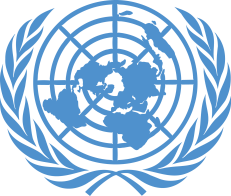 UN Core Values and Competencies
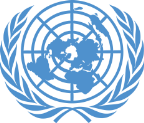 Aim 

To introduce peacekeeping personnel to UN Core Values and Competencies.
UN Core Pre-Deployment Training Materials 2016
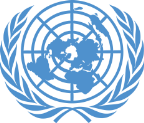 Relevance 

Rich cultural and institutional diversity between military, civilian, police
Organizational Core Values and Competencies create a shared language
UN Core Pre-Deployment Training Materials 2016
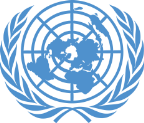 Learning Outcomes 

Learners will:
List UN Core Values and Competencies
Explain their importance
Describe different ways peacekeeping personnel gain UN Core Competencies
UN Core Pre-Deployment Training Materials 2016
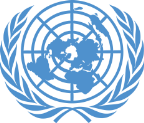 Learning Overview
Definitions
Importance
UN Core Values
UN Core Competencies
Managerial Competencies
What Individual Peacekeeping Personnel Can Do
UN Core Pre-Deployment Training Materials 2016
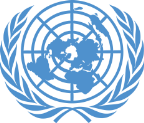 Definitions
Organizational Core Values: shared principles and beliefs underpinning work of organization, and guiding actions and behaviours of staff
Organizational Core Competencies: skills, attributes and behaviours important for all staff
Managerial Competencies: skills, attributes and behaviours considered essential for staff with managerial/supervisory responsibilities
1
UN Core Pre-Deployment Training Materials 2016
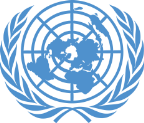 Why are UN Core Values and Competencies Important?
Capitalizes on the key to success for the UN Organization – the quality of its staff and managers
Creates organizational culture and environment enabling staff to contribute their maximum potential
Builds human resources capacity for the future
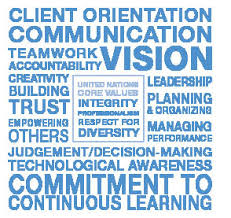 2
UN Core Pre-Deployment Training Materials 2016
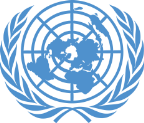 UN Core Values
Integrity
Professionalism
Respect for Diversity
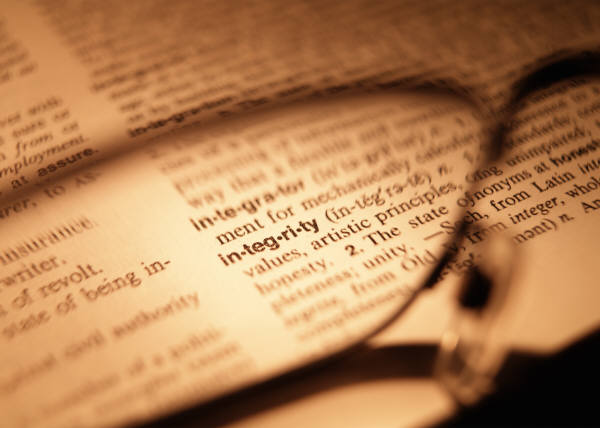 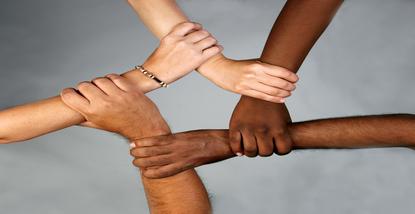 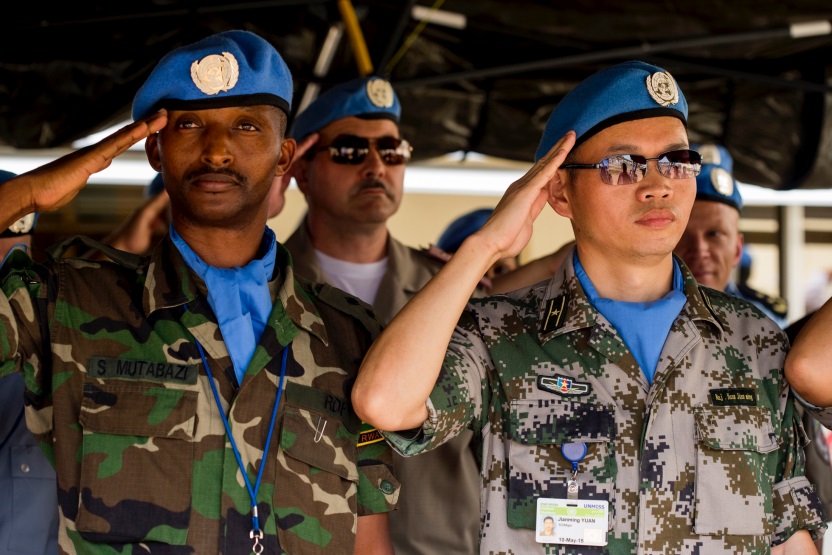 3
UN Core Pre-Deployment Training Materials 2016
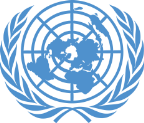 Integrity means…
to demonstrate the values of UN in daily activities and behaviours
to act without consideration of personal gain
to resist undue political pressure in decision-making
to stand by decisions in the organization’s interest, even if they are unpopular
not to abuse power orauthority
to take prompt action in cases of unprofessional or unethical behaviour
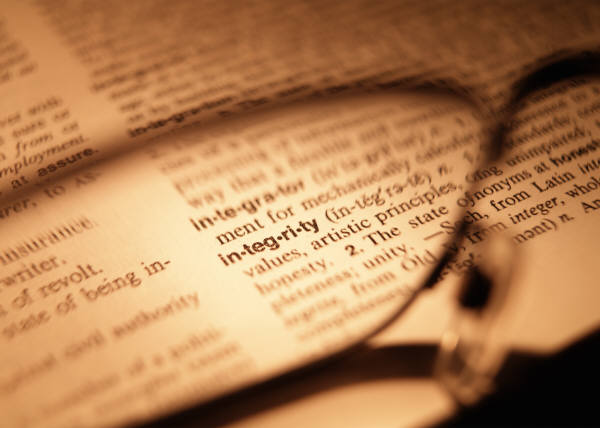 4
UN Core Pre-Deployment Training Materials 2016
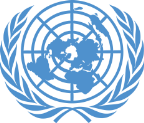 Professionalism means…
to show pride in work and in achievements
to demonstrate professional competence and mastery of subject matter
to be conscientious and efficient in meeting commitments, to observe deadlines and to achieve results
to be motivated by professional rather than personal concerns
to show persistence whenfaced with difficultproblems or challenges
to remain calm in stressfulsituations
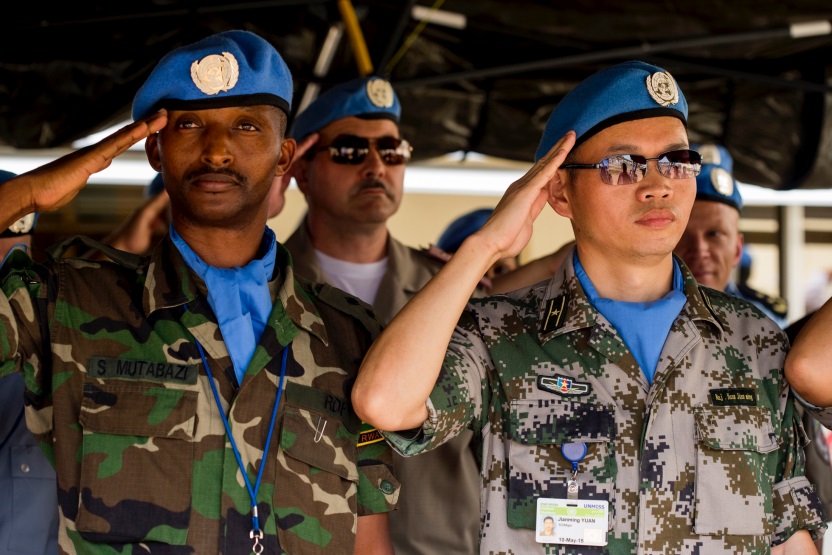 5
UN Core Pre-Deployment Training Materials 2016
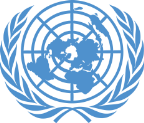 Respect for diversity means…
to work effectively with people from all backgrounds 
to treat all people with dignity and respect 
to treat men and women equally 
to show respect for and understanding of diverse points of view in daily work anddecision-making 
to examine own biasesand behaviours to avoidstereotypical responses 
not to discriminate againstany individual or group
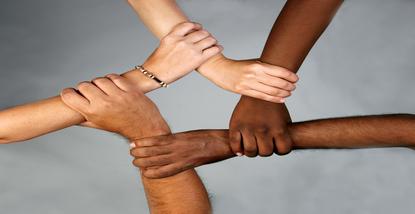 6
UN Core Pre-Deployment Training Materials 2016
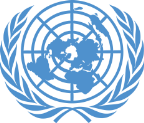 UN Core Competencies
Communication
Teamwork
Planning and Organization
Accountability



Client Orientation
Creativity
Technological Awareness
Commitment to Continuous Learning
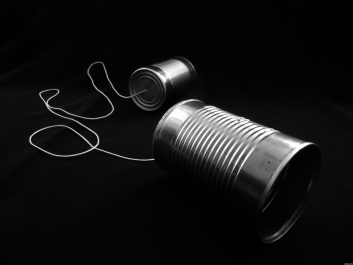 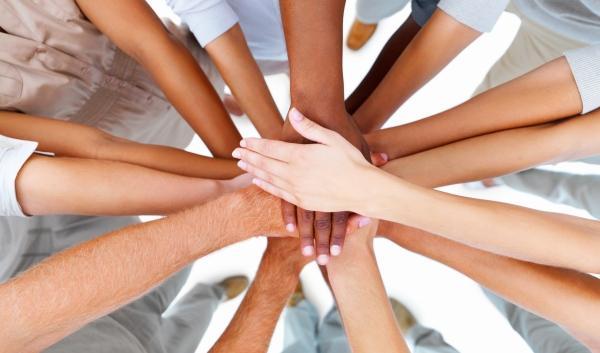 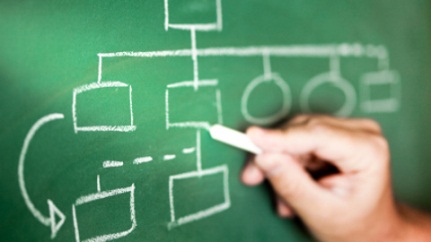 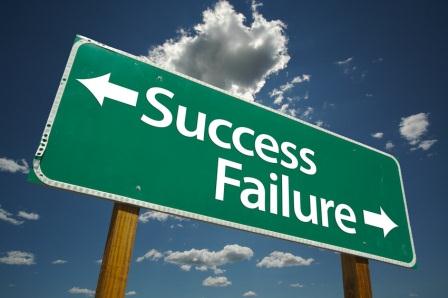 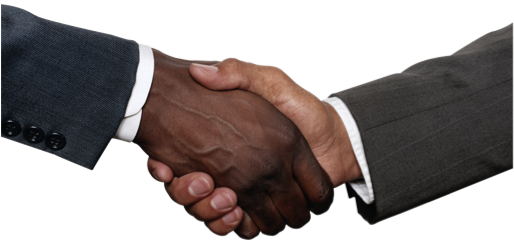 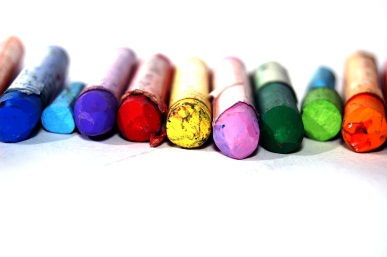 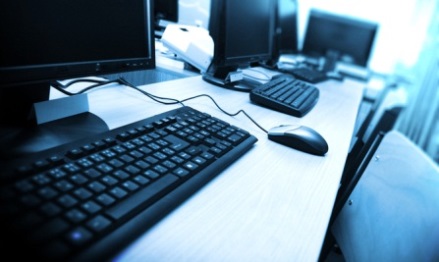 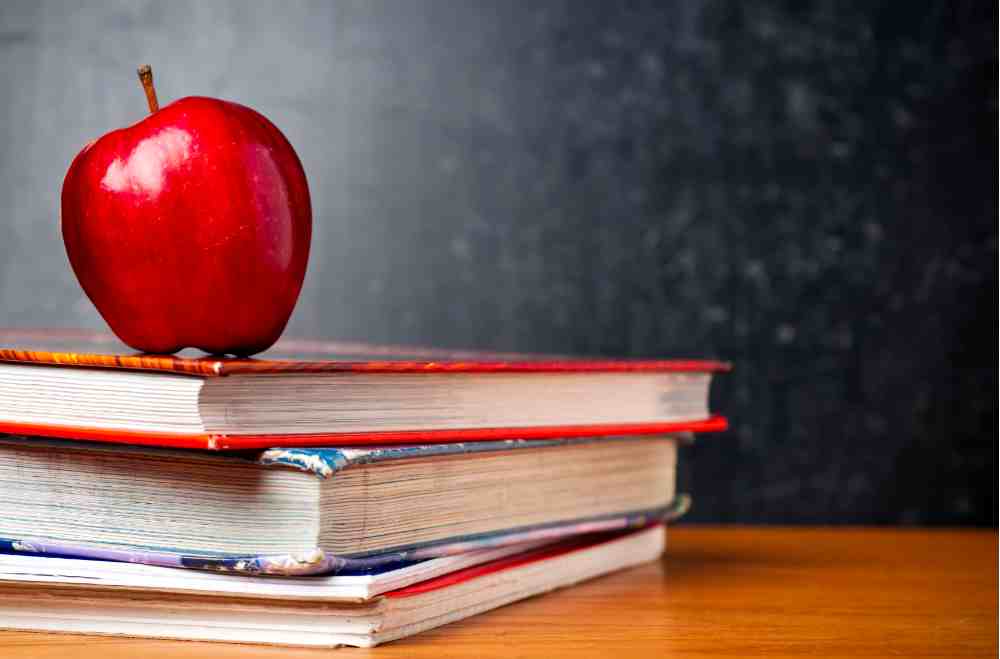 7
UN Core Pre-Deployment Training Materials 2016
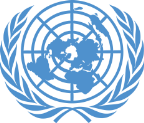 Communication
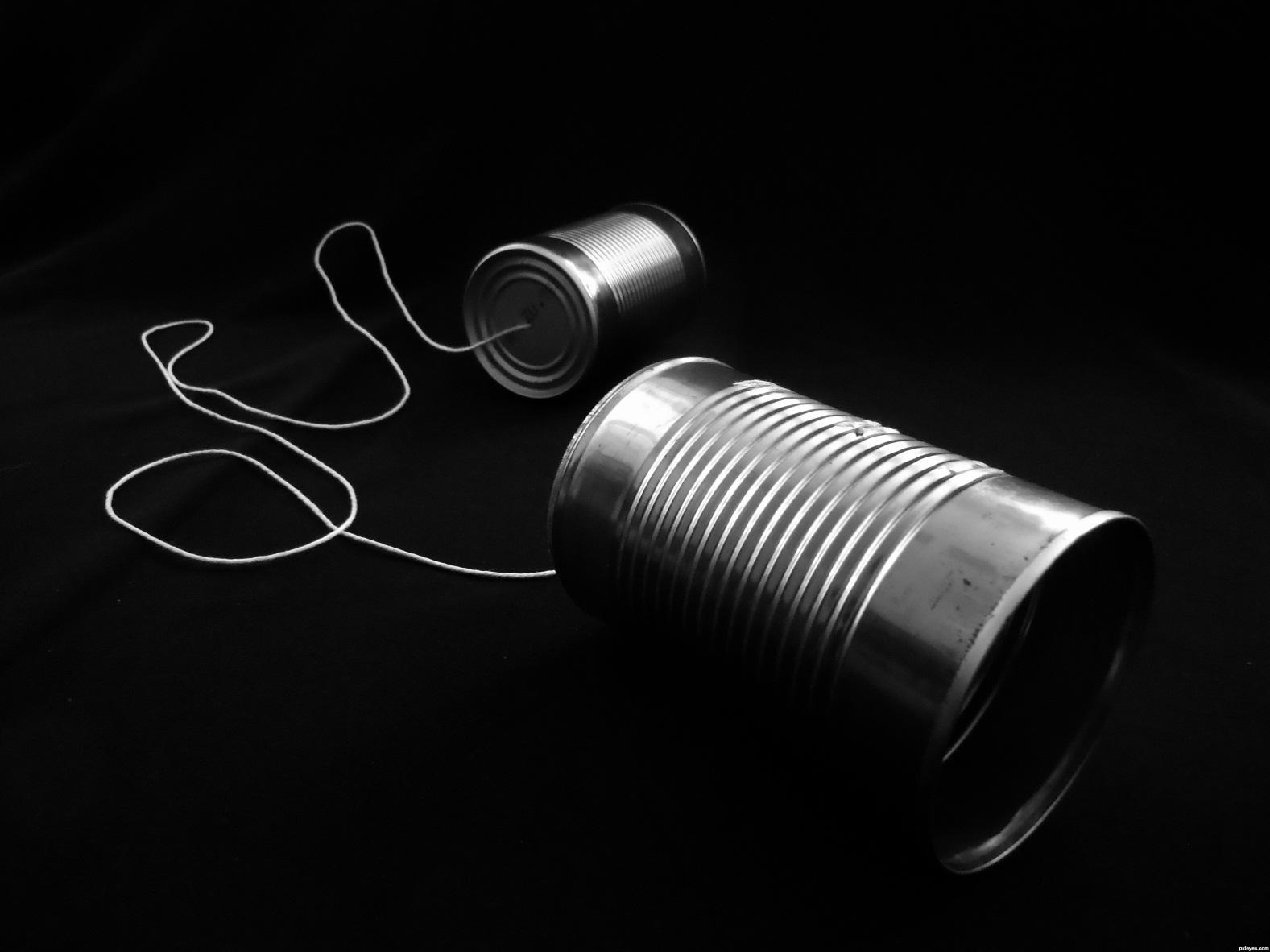 8
UN Core Pre-Deployment Training Materials 2016
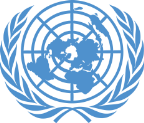 Teamwork
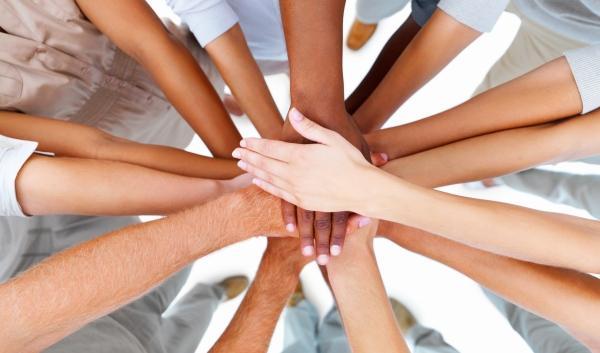 9
UN Core Pre-Deployment Training Materials 2016
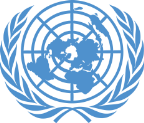 Planning and Organization
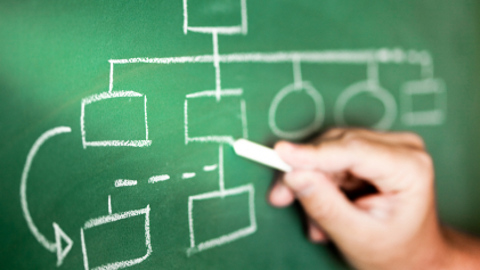 10
UN Core Pre-Deployment Training Materials 2016
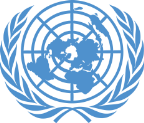 Accountability
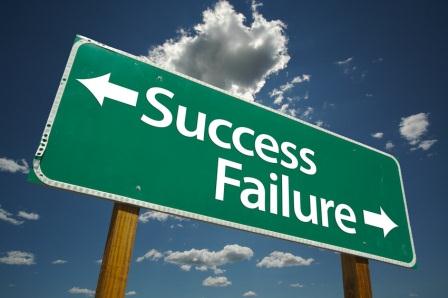 11
UN Core Pre-Deployment Training Materials 2016
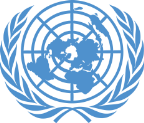 Client Orientation
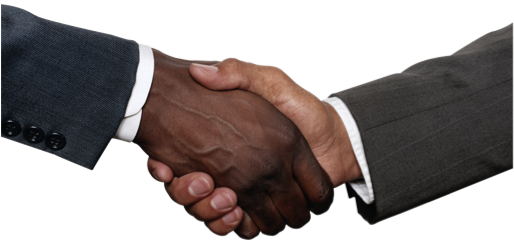 12
UN Core Pre-Deployment Training Materials 2016
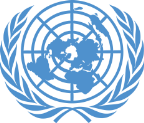 Creativity
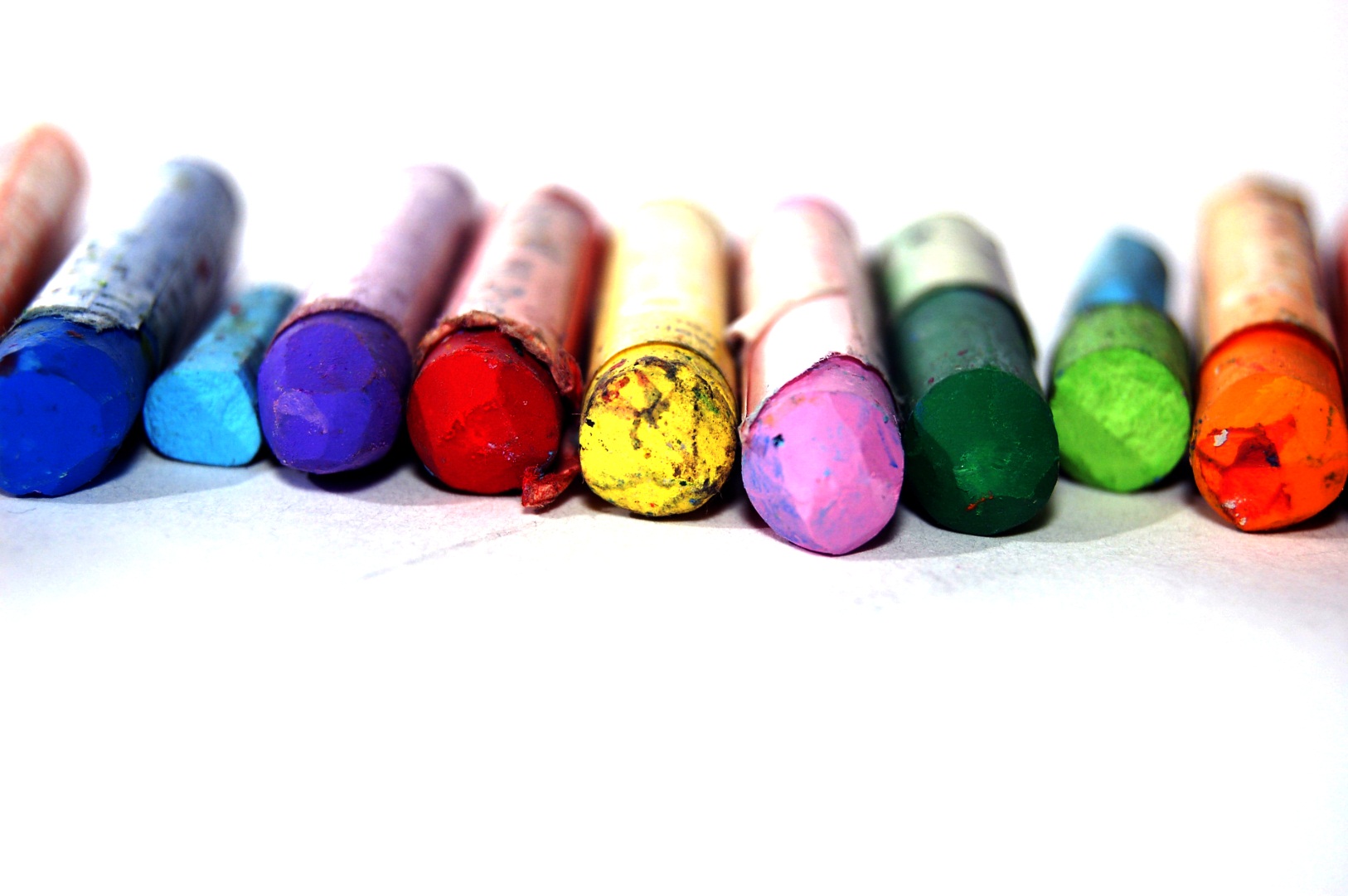 13
UN Core Pre-Deployment Training Materials 2016
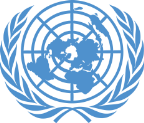 Technological Awareness
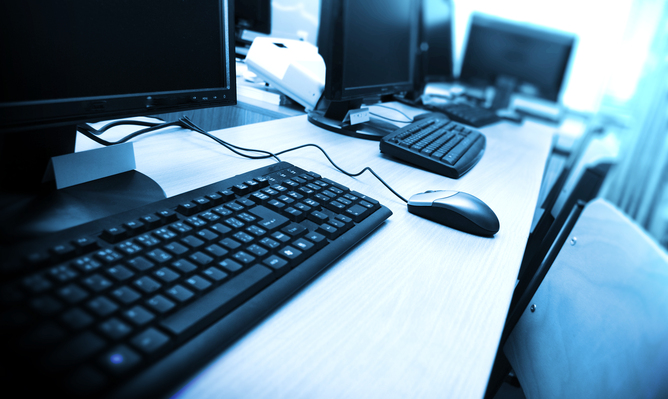 14
UN Core Pre-Deployment Training Materials 2016
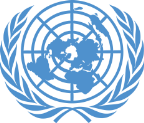 Commitment to Continuous Learning
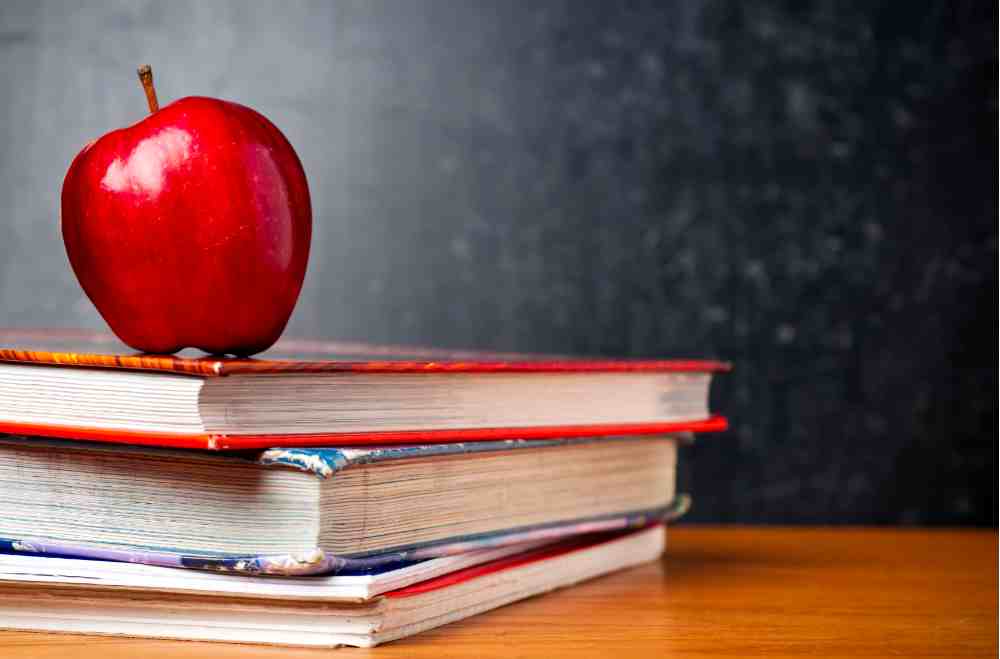 15
UN Core Pre-Deployment Training Materials 2016
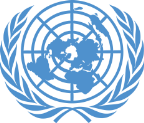 Continuous Learning
DPKO/DFS Integrated Training Service
Deployment
Pre-Deployment Training PDT
Induction
On-Going
Training Phases
Member States
United Nations
Responsibility
In Country
In Mission
Location
16
UN Core Pre-Deployment Training Materials 2016
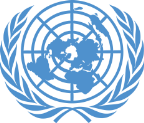 Continuous Learning
Office of Human Resources
Leadership, Management & Organizational Development
Human & Financial Resources Management
E-Learning
Career Support
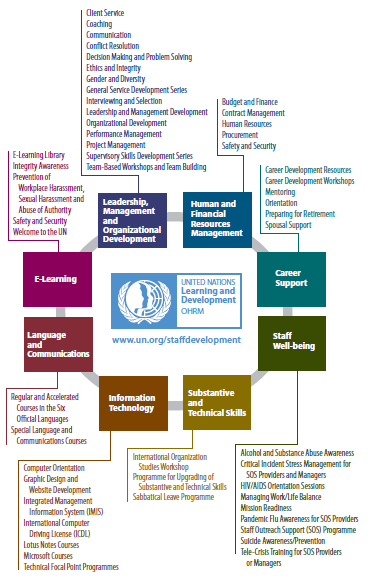 Language and Communications
Staff Well-Being
Information Technology
Substantive and Technical Skills
17
UN Core Pre-Deployment Training Materials 2016
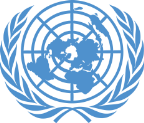 Managerial Competencies
Leadership
Vision
Empowering Others
Building Trust
Managing Performance
Judgment/Decision-Making
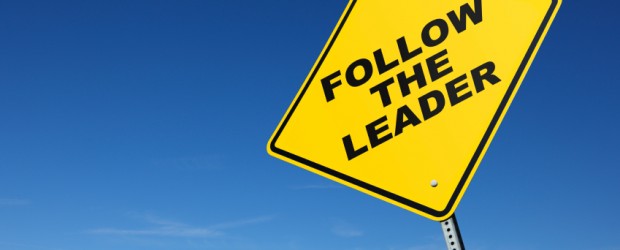 18
UN Core Pre-Deployment Training Materials 2016
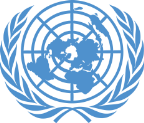 What Individual Peacekeeping Personnel Can Do
Uphold, demonstrate and strengthen UN Core Values and Competencies
Acquire UN Core Competencies through:
Training and learning activities
Coaching and mentoring
Feedback/appraisals
19
UN Core Pre-Deployment Training Materials 2016
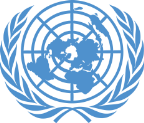 Summary of Key Messages

UN Core Values and Competencies
Importance
Different ways peacekeeping personnel gain UN Core Competencies
UN Core Pre-Deployment Training Materials 2016
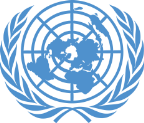 Questions
UN Core Pre-Deployment Training Materials 2016
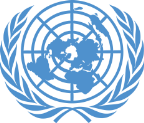 Learning Activity

Learning Evaluation
UN Core Pre-Deployment Training Materials 2016
Comments
This presentation needs to specifically define Core Values.  Slides 8, 9 and 10 need specific definitions that the audience can read. I inserted definitions from the notes.  The pictures are not particularly helpful and are repeated  from Slide 7 where they are shown already.  I imported the definitions from the Final draft notes they are very good.
27